মাল্টিমিডিয়া ক্লাসরুমে
স্বাগতম
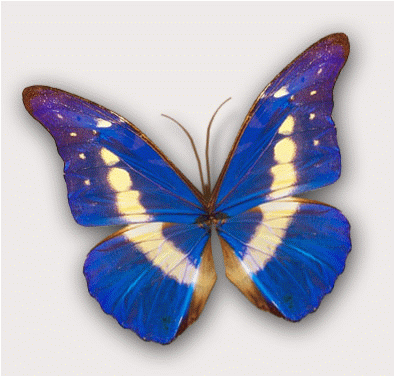 পরিচিতি
কানিজ তানজিলা
সহকারী শিক্ষক
মঙ্গলবাড়ী সিরাজিয়া উচ্চ বিদ্যালয়
ধামুইরহাট,
 নওগাঁ
শ্রেণিঃ নবম-দশম
বিষয়ঃ বাংলাদেশের ইতিহাস ও বিশ্বসভ্যতা 
অধ্যায়ঃ ১৪তম
পাঠঃ বঙ্গবন্ধু শেখ মুজিবুর রহমানের শাসনকাল(১৯৭২-১৯৭৫) 
আজকের পাঠঃ বঙ্গবন্ধুর স্বদেশ প্রত্যাবর্তন                                                    
সময়ঃ ৪০মিনিট
তারিখঃ ১৮.১১.২০২০ইং
ছবিগুলো লক্ষ করো
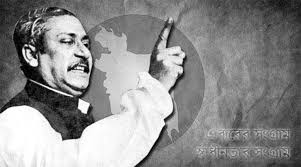 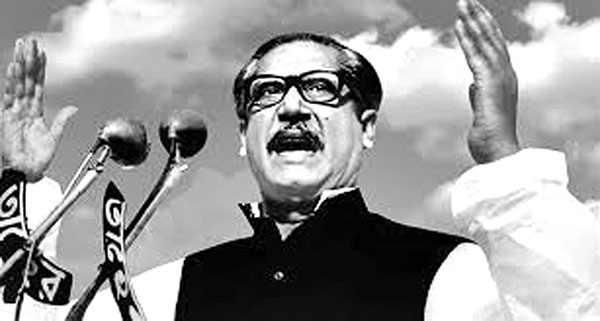 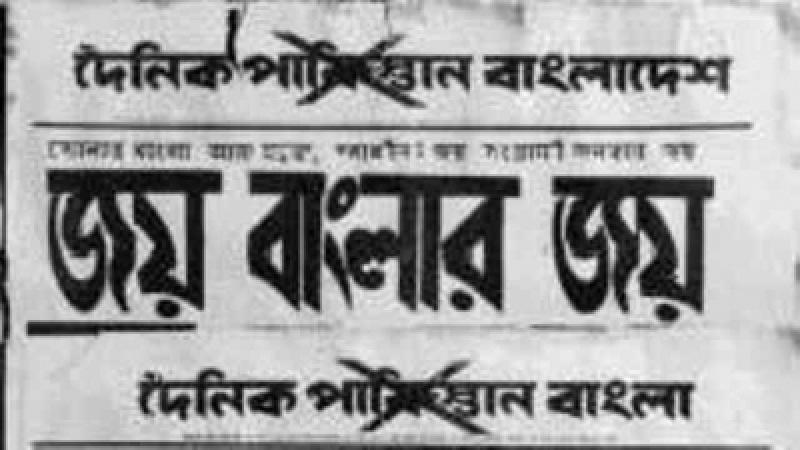 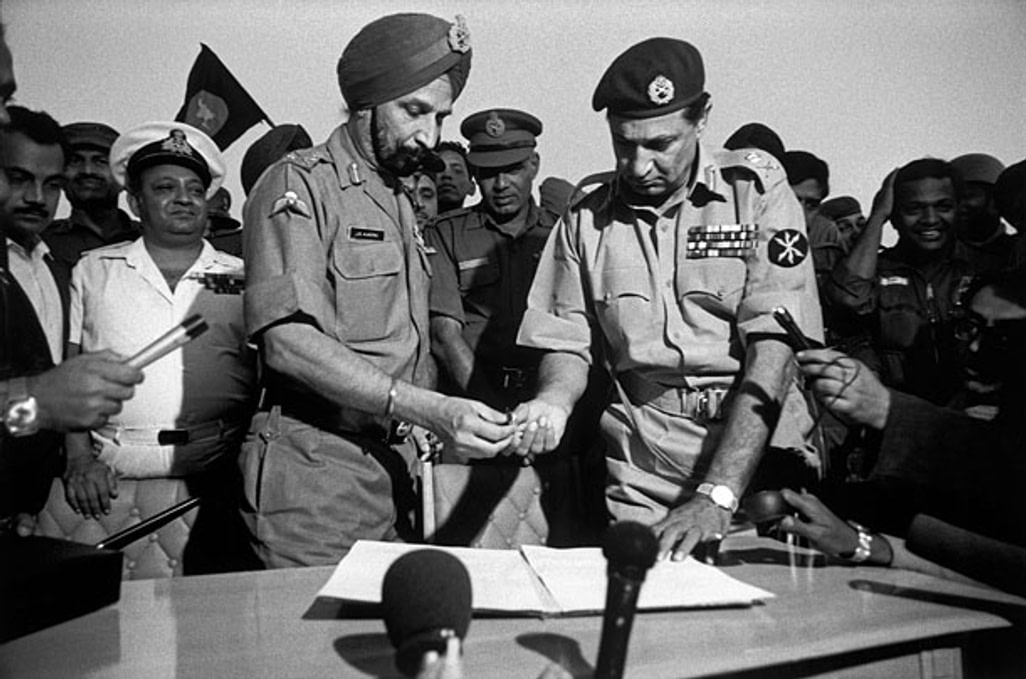 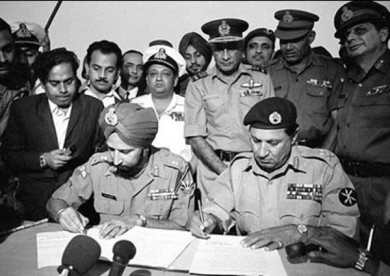 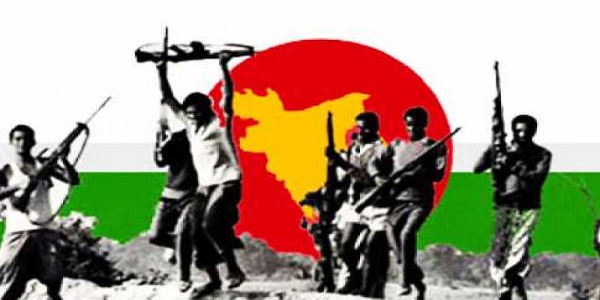 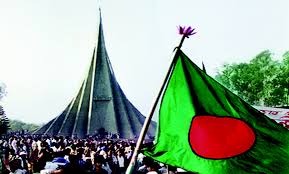 আজকের পাঠ
বঙ্গ বন্ধুর স্বদেশ প্রত্যাবর্তন
শিখনফল
এই পাঠ শেষে শিক্ষার্থীরা---
বঙ্গবন্ধুর বাংলাদেশ আদর্শ রাষ্ট্র হবে তা বলতে পারবে।
রাষ্ট্রের ভিত্তি হবে,গণতন্ত্র, সমাজতন্ত্র এবং ধর্মনিরপেক্ষতা এ সম্পর্কে বলতে পারবে।
 বঙ্গবন্ধুর স্বদেশ প্রত্যাবর্তন সম্পর্কে বলতে পারবে
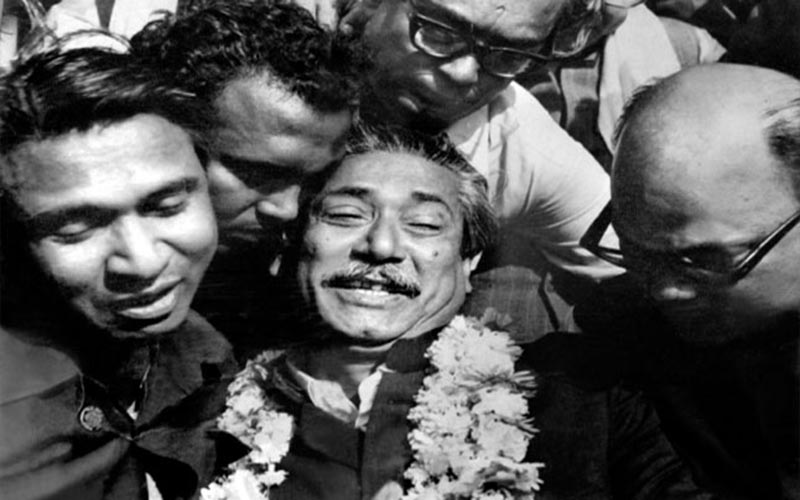 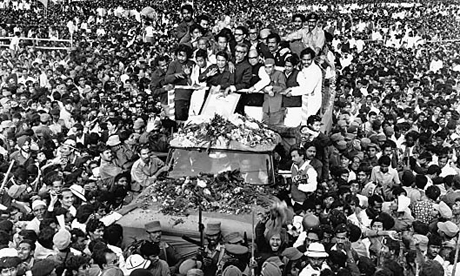 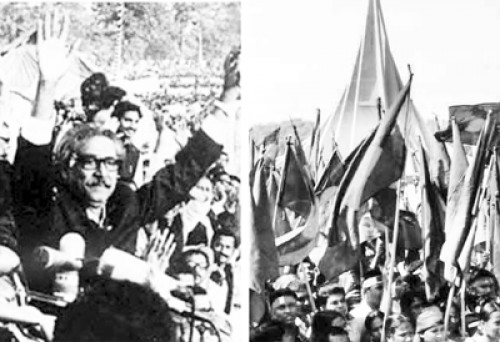 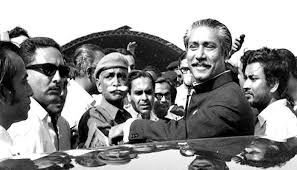 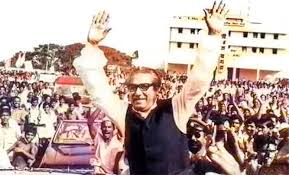 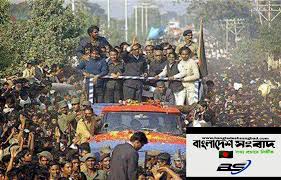 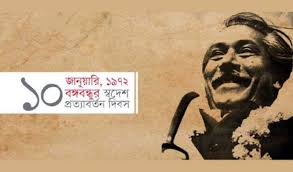 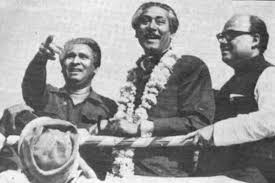 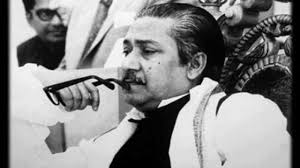 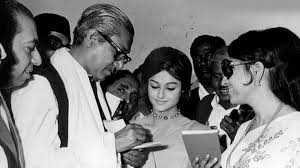 একক কাজ
বঙ্গবন্ধুর কত তারিখে স্বদেশ প্রত্যাবর্তন করেন?
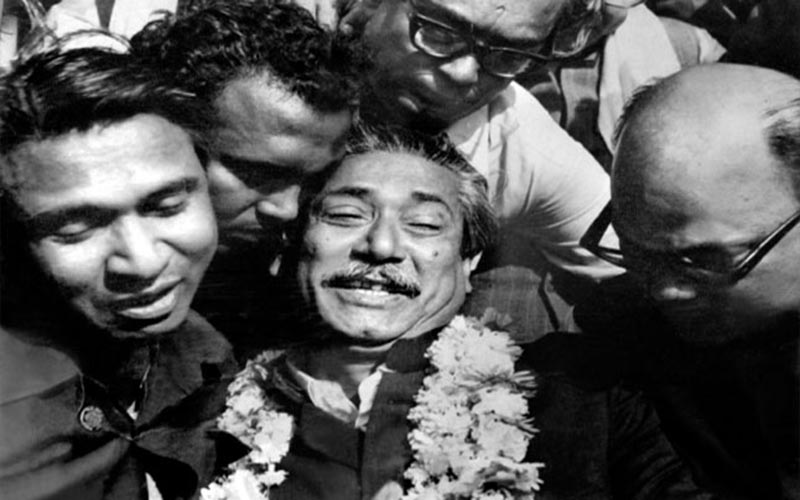 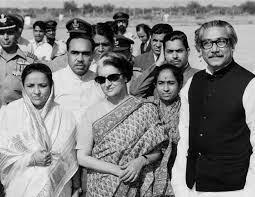 দলীয় কাজ
“বাংলাদেশ একটি আদর্শ  রাষ্ট্র হবে”—বঙ্গ বন্ধুর বক্তৃতা অনুসারে ব্যাখ্যা কর।
মূল্যায়ন
১৯৭২ সালে ১০ জানুয়ারি পাকিস্তান থেকে দেশে ফেরার পূর্বে কোথায় নিয়ে যাওয়া হয়? 
ক) আমেরিকায়                                     খ)  লন্ডনে

গ) ভারতে                                             ঘ) চীনে
বাড়ীর কাজ
স্বদেশ প্রত্যাবর্তনের পর বঙ্গবন্ধু রেসকোর্স ময়দানে যে ভাষণ দেন তা সংক্ষেপে লিখ ।
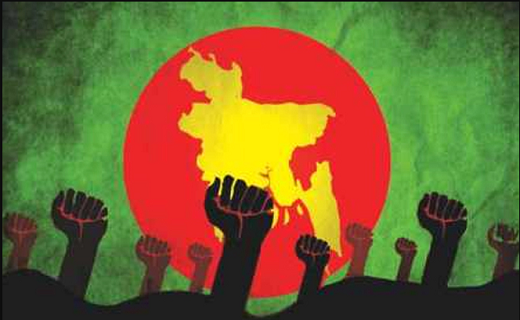 ধন্যবাদ